Горбунова Елена Алексеевна, 
менеджер по работе с клиентами
Сыктывкарского филиала РУК
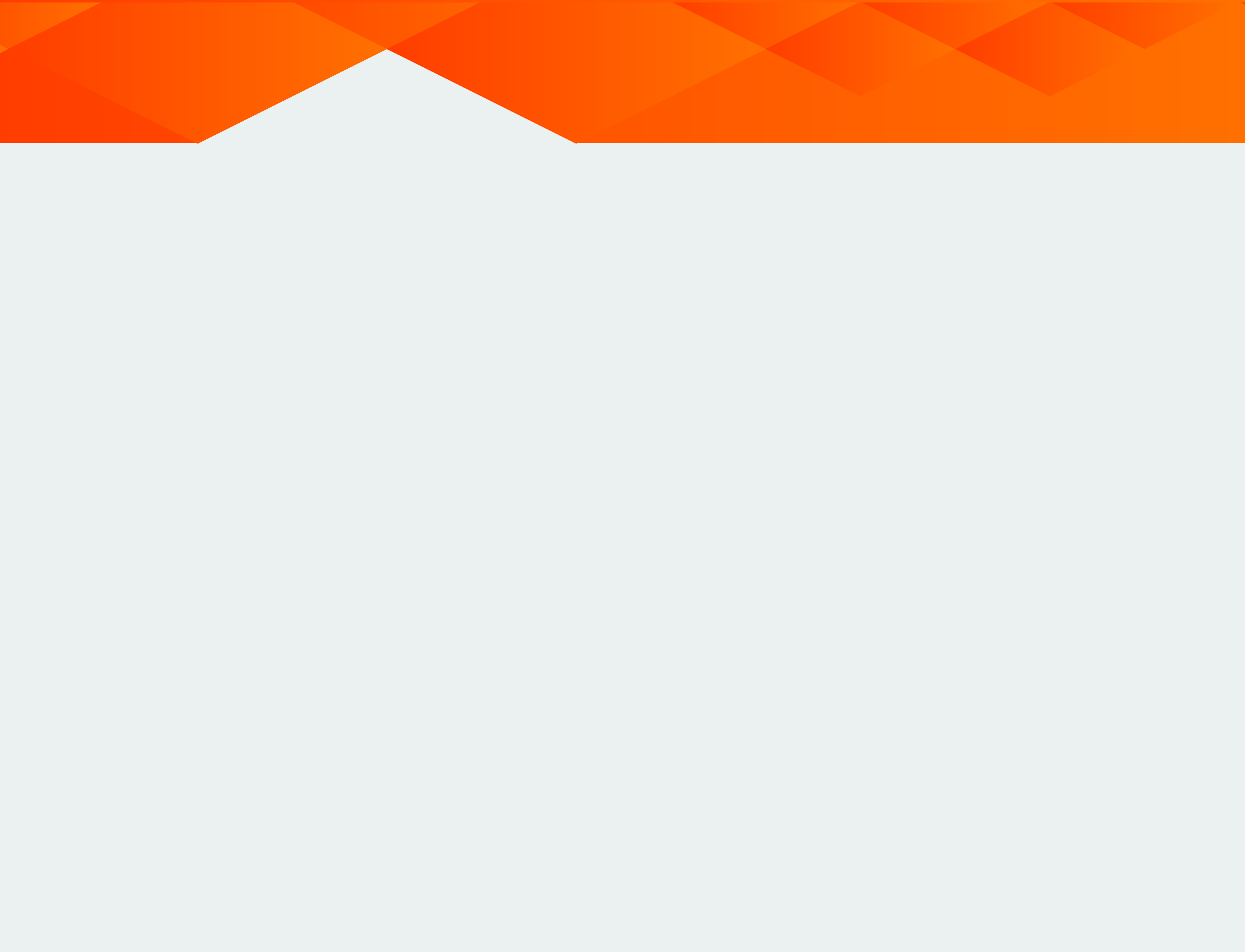 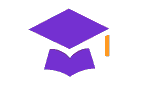 РОССИЙСКИЙ УНИВЕРСИТЕТ 
КООПЕРАЦИИ
Старейший экономический ВУЗ страны
Основан в 1912 году
Учредитель – Центросоюз Российской Федерации
18 филиалов по России
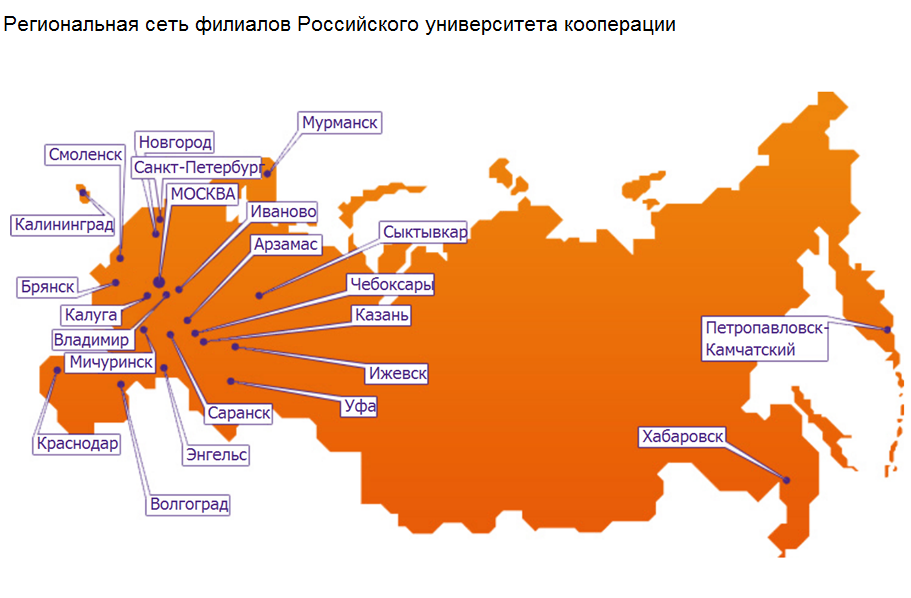 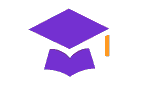 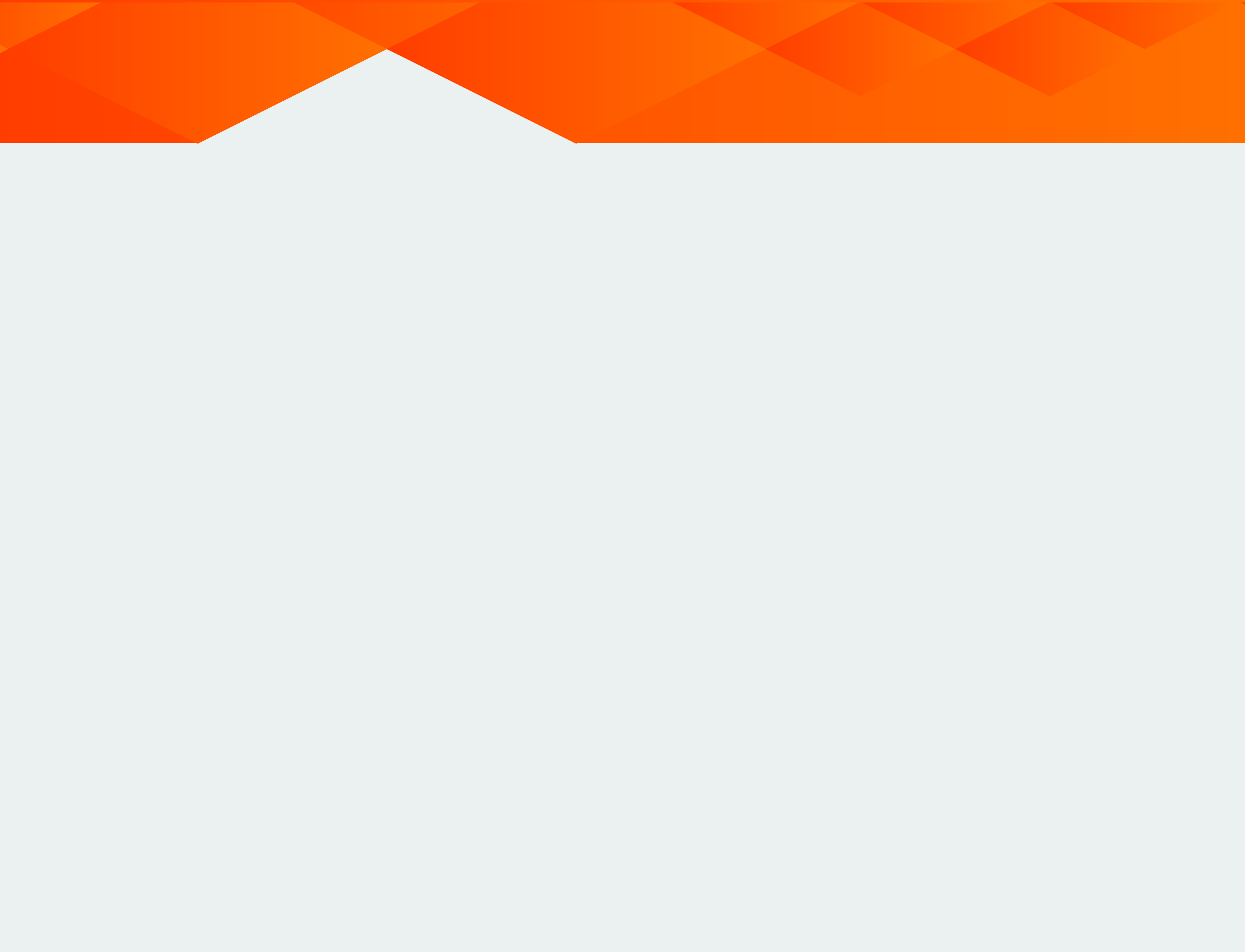 РОССИЙСКИЙ УНИВЕРСИТЕТ 
КООПЕРАЦИИ
Направления 
подготовки:

Государственное и муниципальное управление
Технология продукции и 
организация общественного 
питания
Экономика
Торговое дело
Менеджмент
Юриспруденция
Финансы и кредит
Уровни образования:
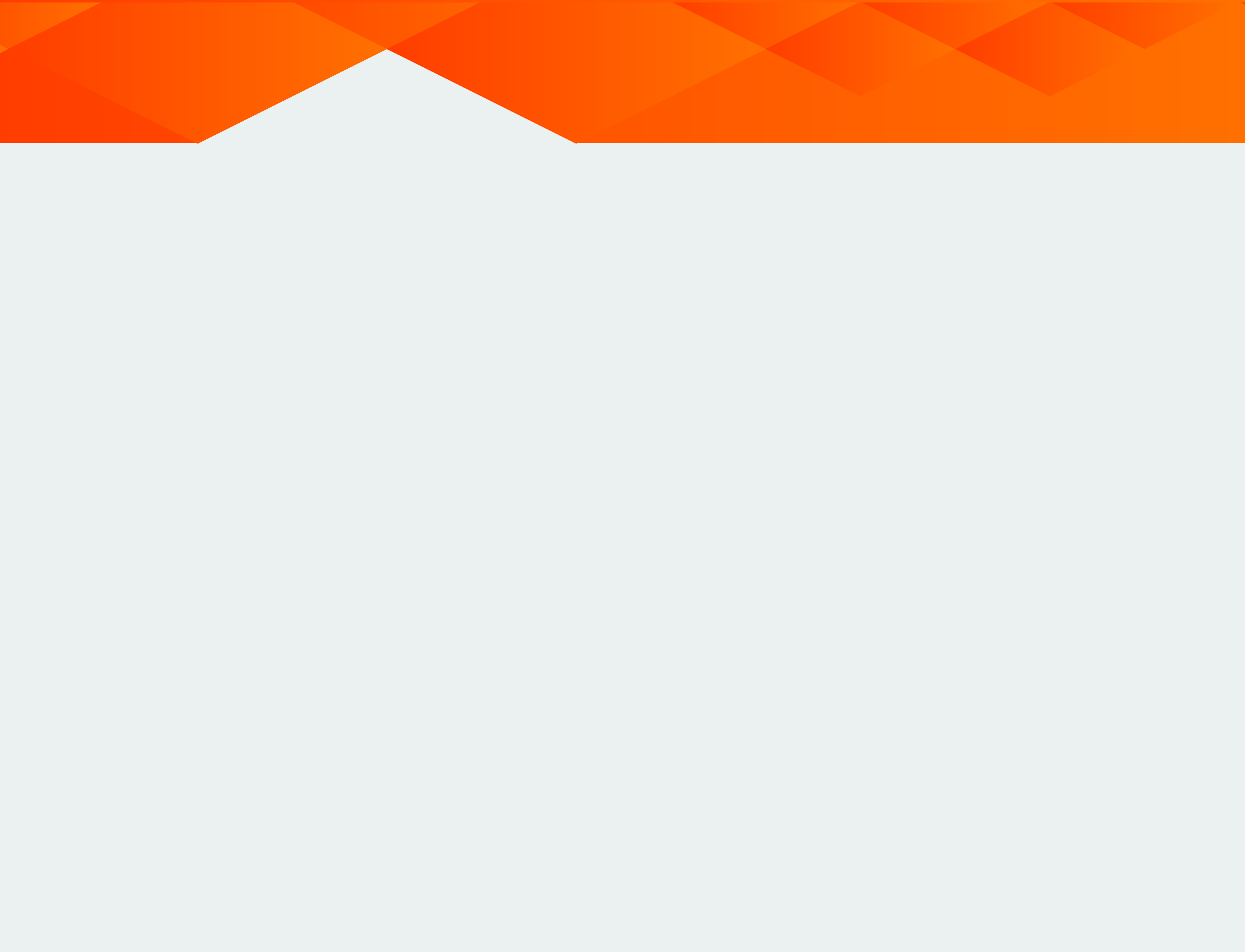 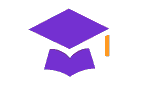 РОССИЙСКИЙ УНИВЕРСИТЕТ КООПЕРАЦИИ
Формы обучения
*Дистанционное обучение - это образование, которое вы 
получаете без посещения 
учебного заведения, 
используя сеть Интернет

*ДО подходит для тех, кто 
ценит своё время и  хочет 
получить качественное и 
престижное высшее образование!
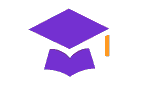 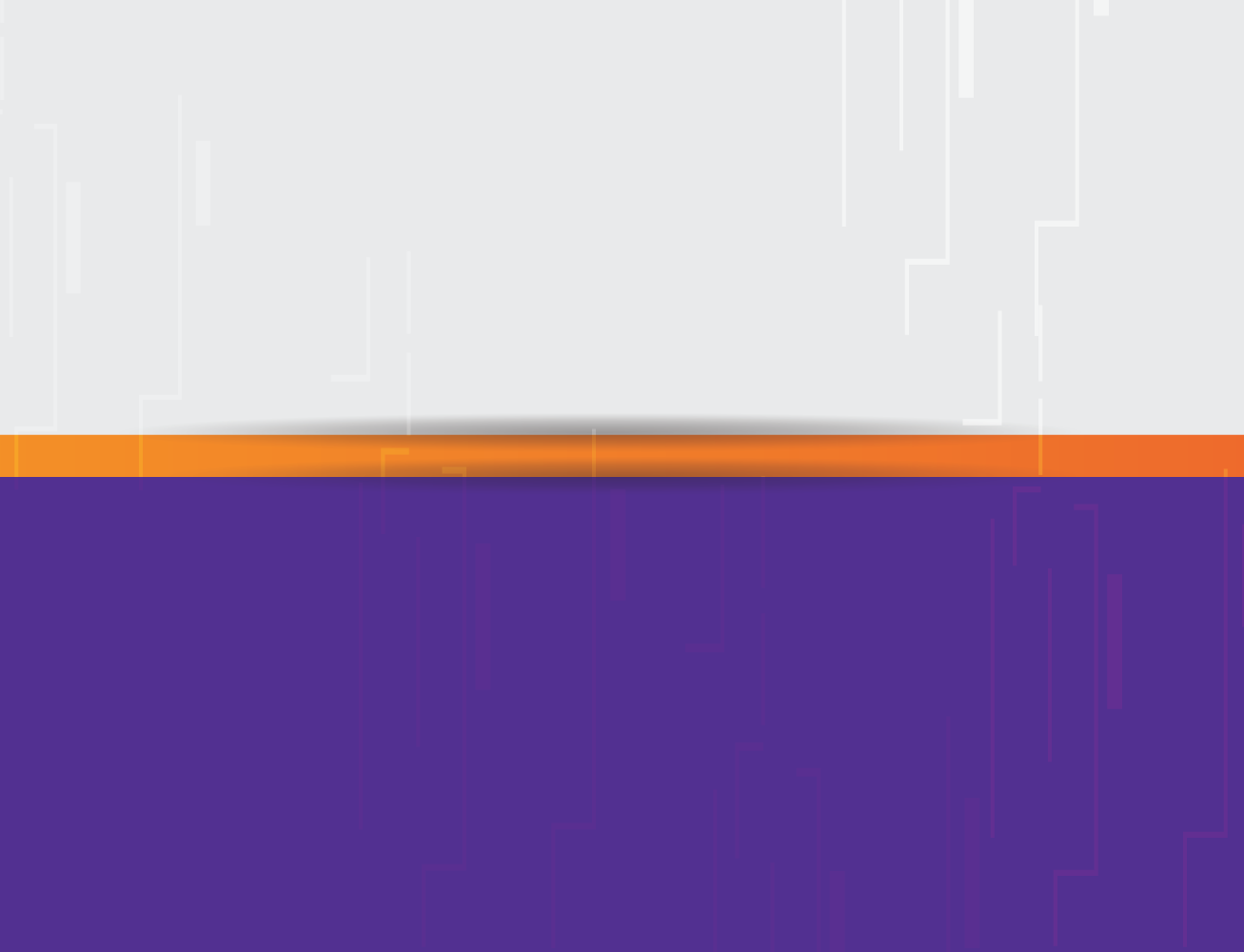 Сыктывкарский филиал 
Российского университета кооперации

создан в 1996 году
более 20 лет на рынке образовательных услуг 
подготовлено свыше 4 000 специалистов
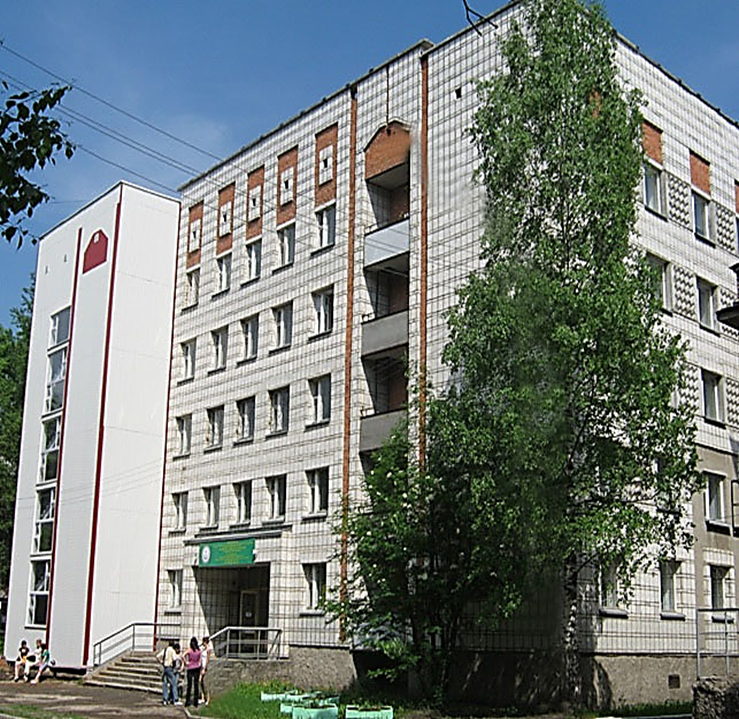 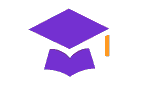 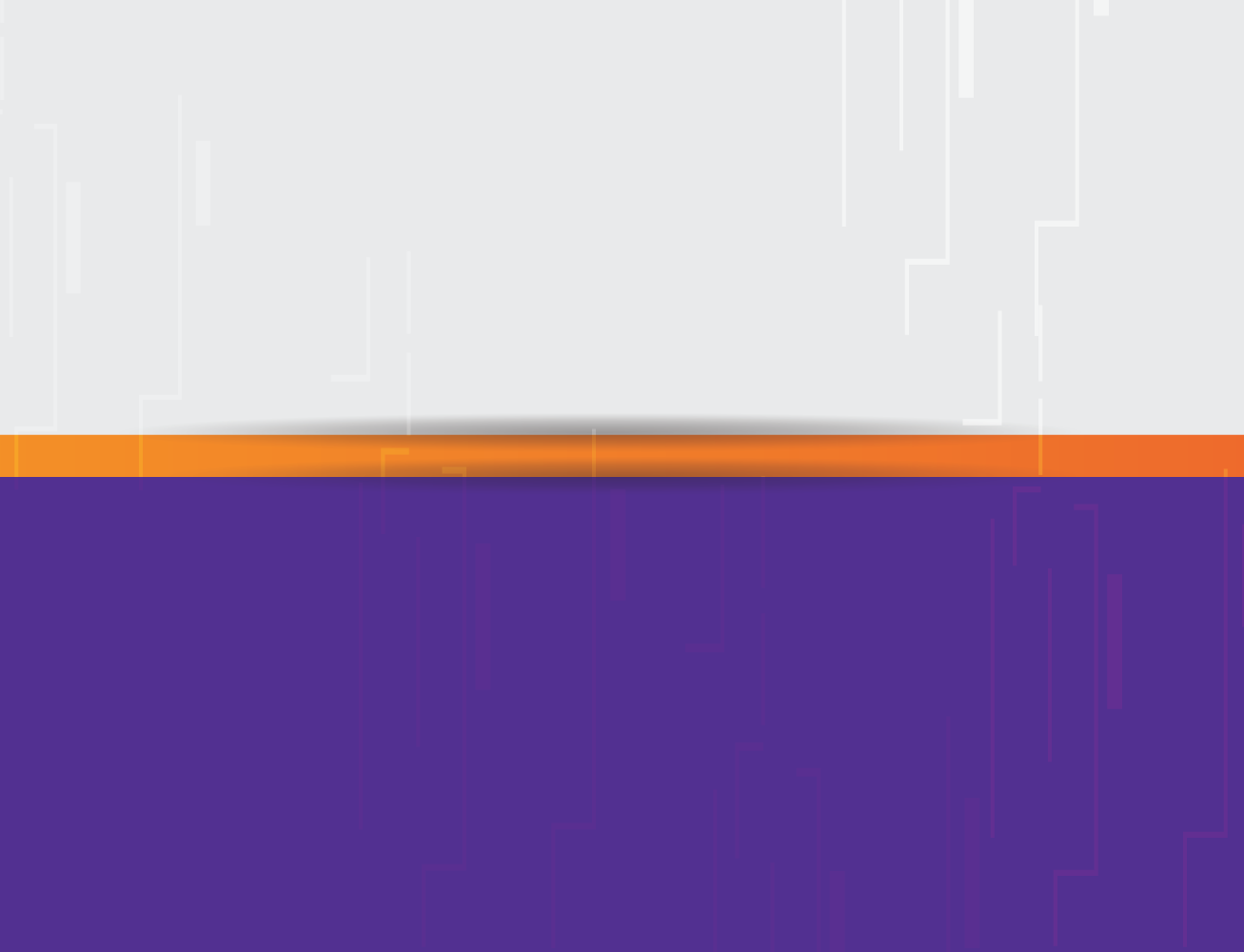 Сыктывкарский филиал 
Российского университета кооперации
Заочное обучение с применением дистанционных технологий
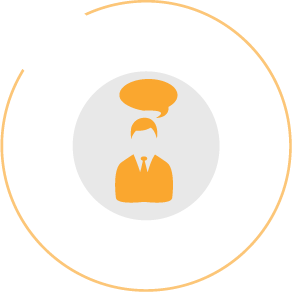 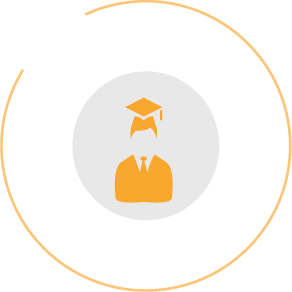 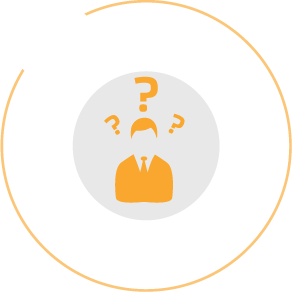 Выбирайте
направление 
подготовки
Подавайте
необходимые 
документы
Приступайте
к обучению в
 РУК!
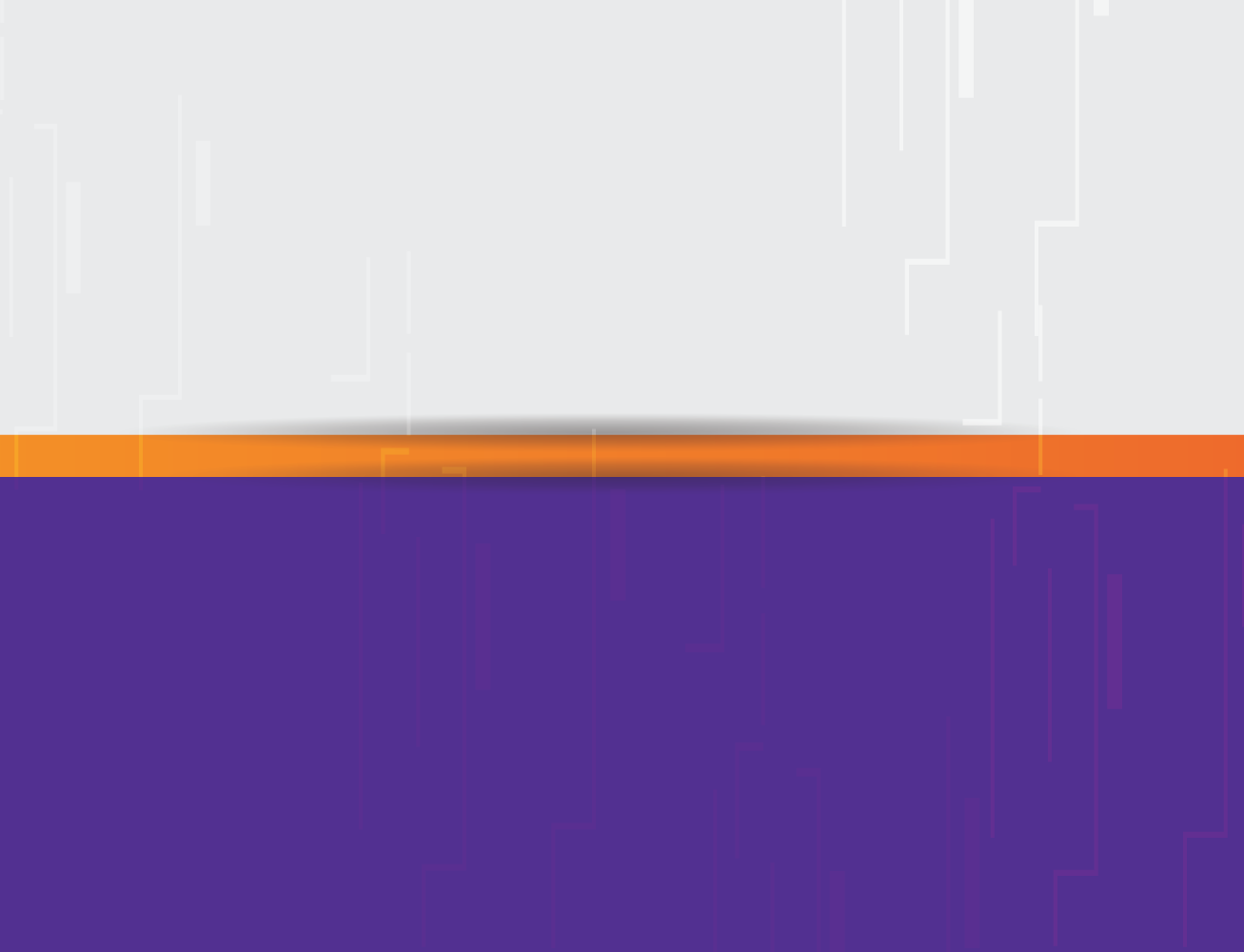 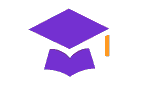 Причины выбора дистанционной формы обучения
Независимость от географического положения и времени суток
 Обучение в удобном для Вас темпе
 Доступная стоимость
 Разнообразие образовательных программ
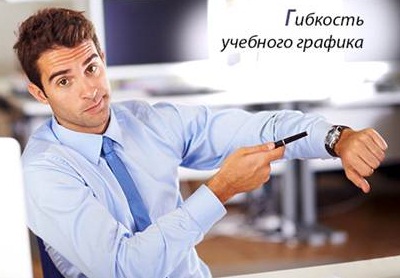 Индивидуальное консультирование преподавателей
Круглосуточный доступ на портал к учебным материалам
Максимально объективная система оценки знаний
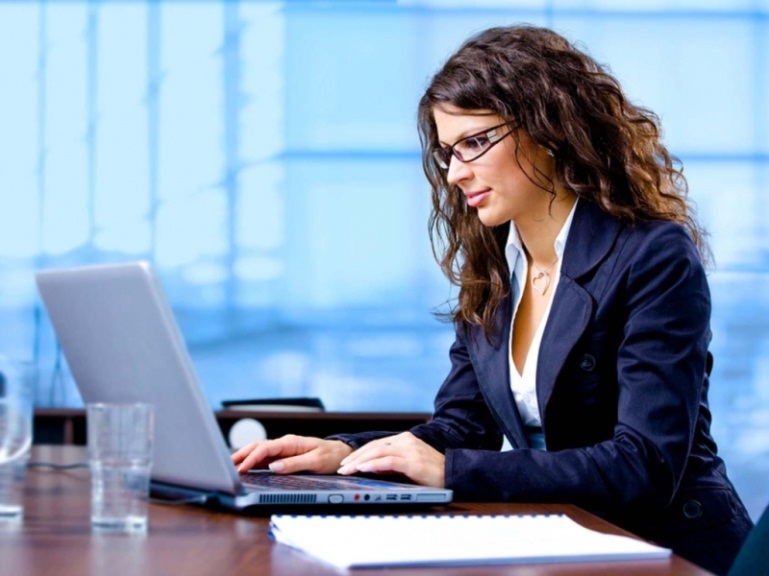 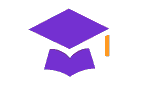 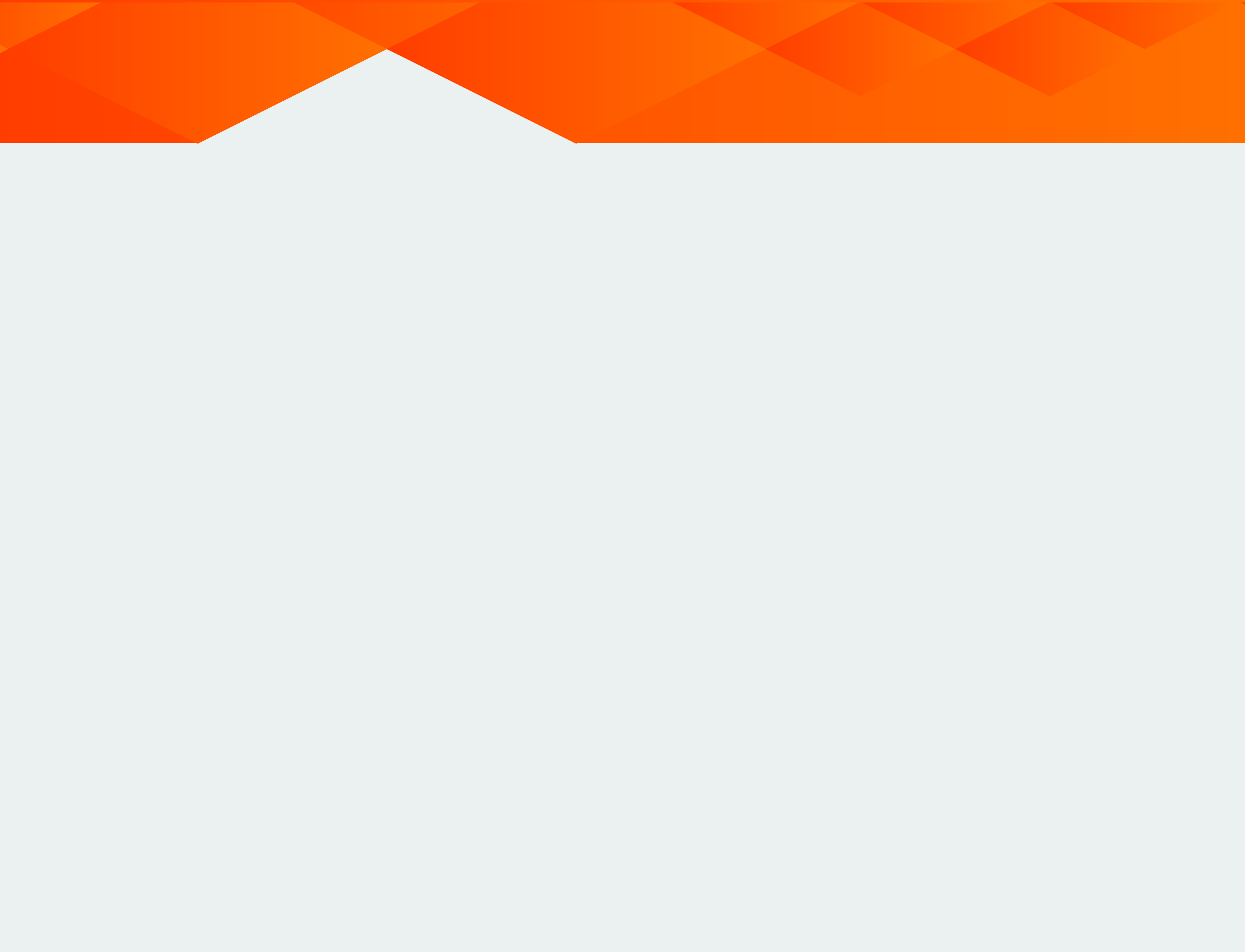 Сыктывкарский филиал 
Российского университета кооперации
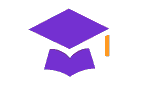 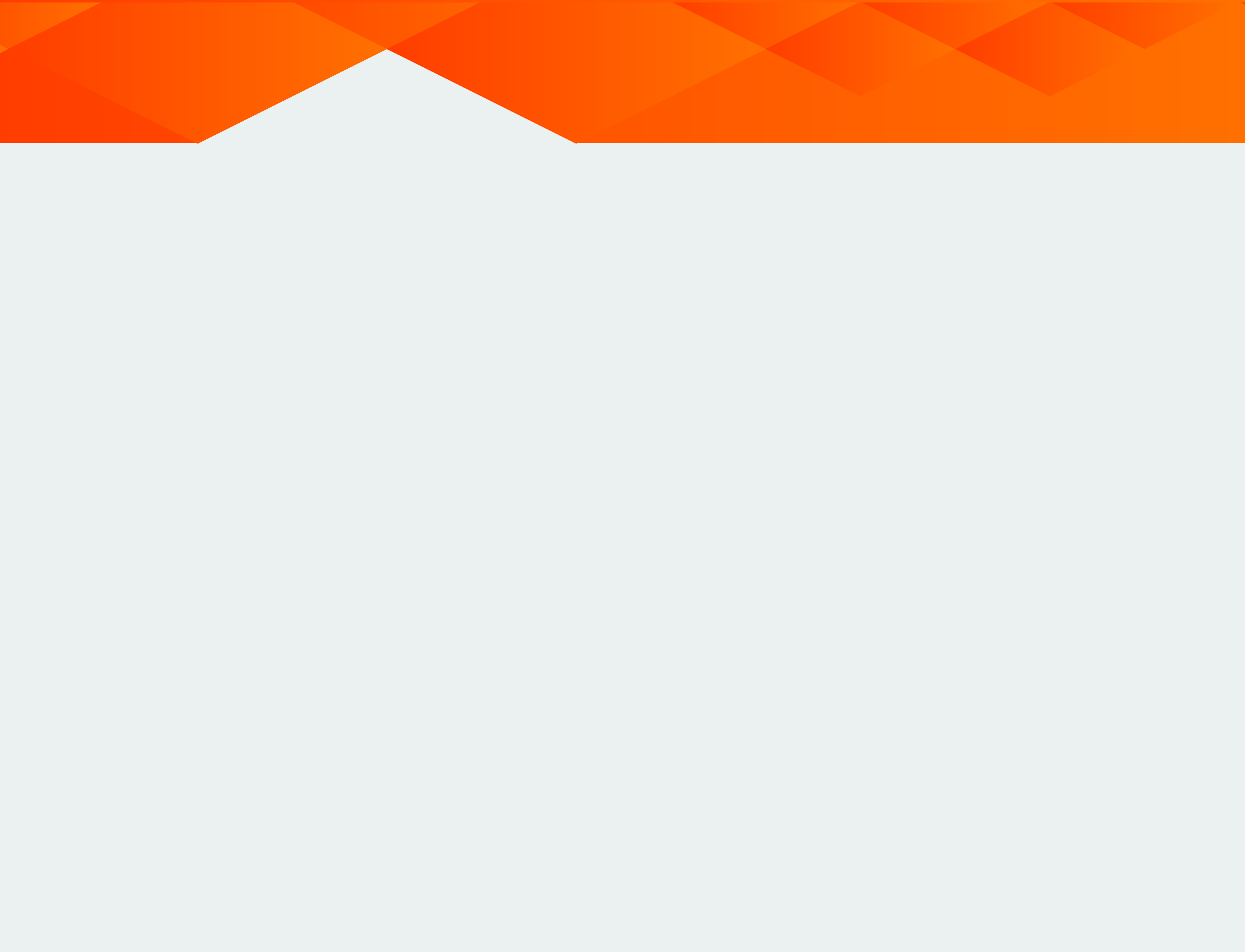 Сыктывкарский филиал 
Российского университета кооперации
На базе 11 классов: ЕГЭ
На базе СПО (НПО) и ВО: тестирование
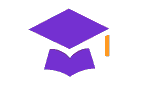 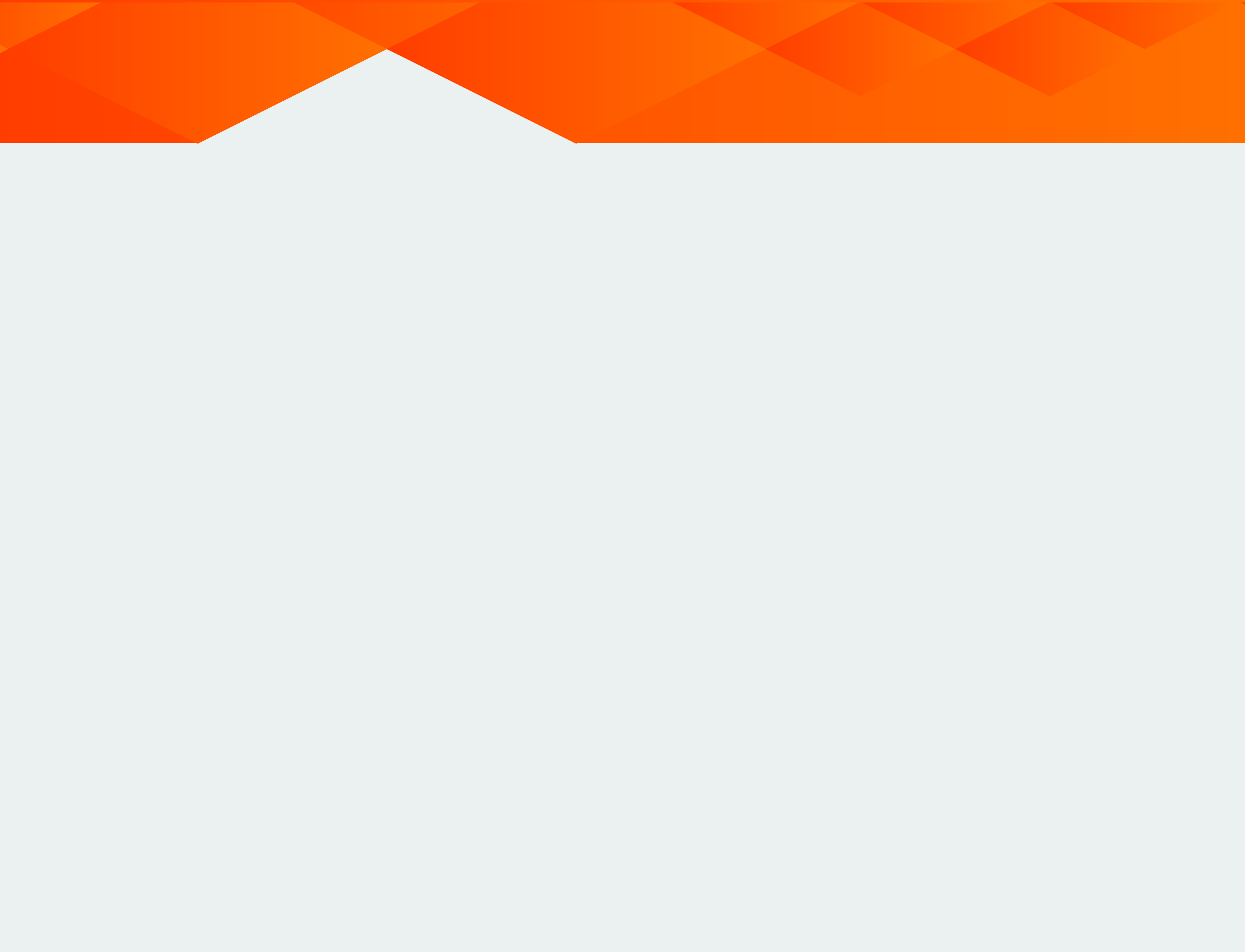 Сыктывкарский филиал 
Российского университета кооперации
ПОДГОТОВКА К ЕГЭ и ОГЭ (9-11 классы)
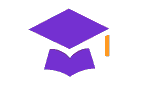 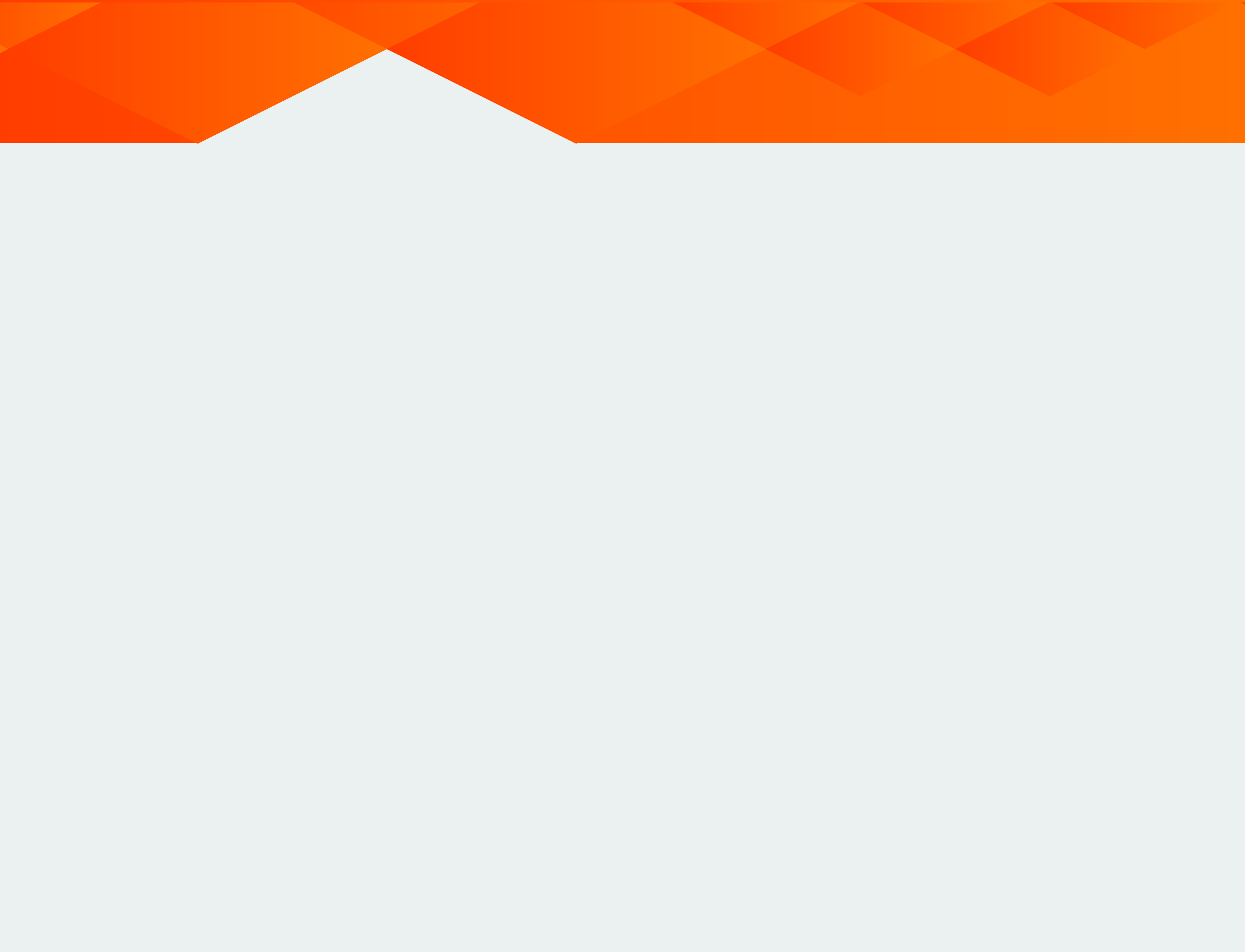 Сыктывкарский филиал 
Российского университета кооперации
МАЛЫЙ УНИВЕРСИТЕТ КООПЕРАЦИИ (9-11 классы)
ОБУЧЕНИЕ СПОСОБСТВУЕТ:
получению знаний для поступления в ВУЗ
оптимальному выбору профессии
успешной самореализации
МАЛЫЙ УНИВЕРСИТЕТ ДОПОЛНИТЕЛЬНО ПРЕДЛАГАЕТ:
экскурсии в организации, органы власти, встречи с предпринимателями 
развлекательно-познавательную программу
вечернее время обучения
По завершению обучения выдается УДОСТОВЕРЕНИЕ
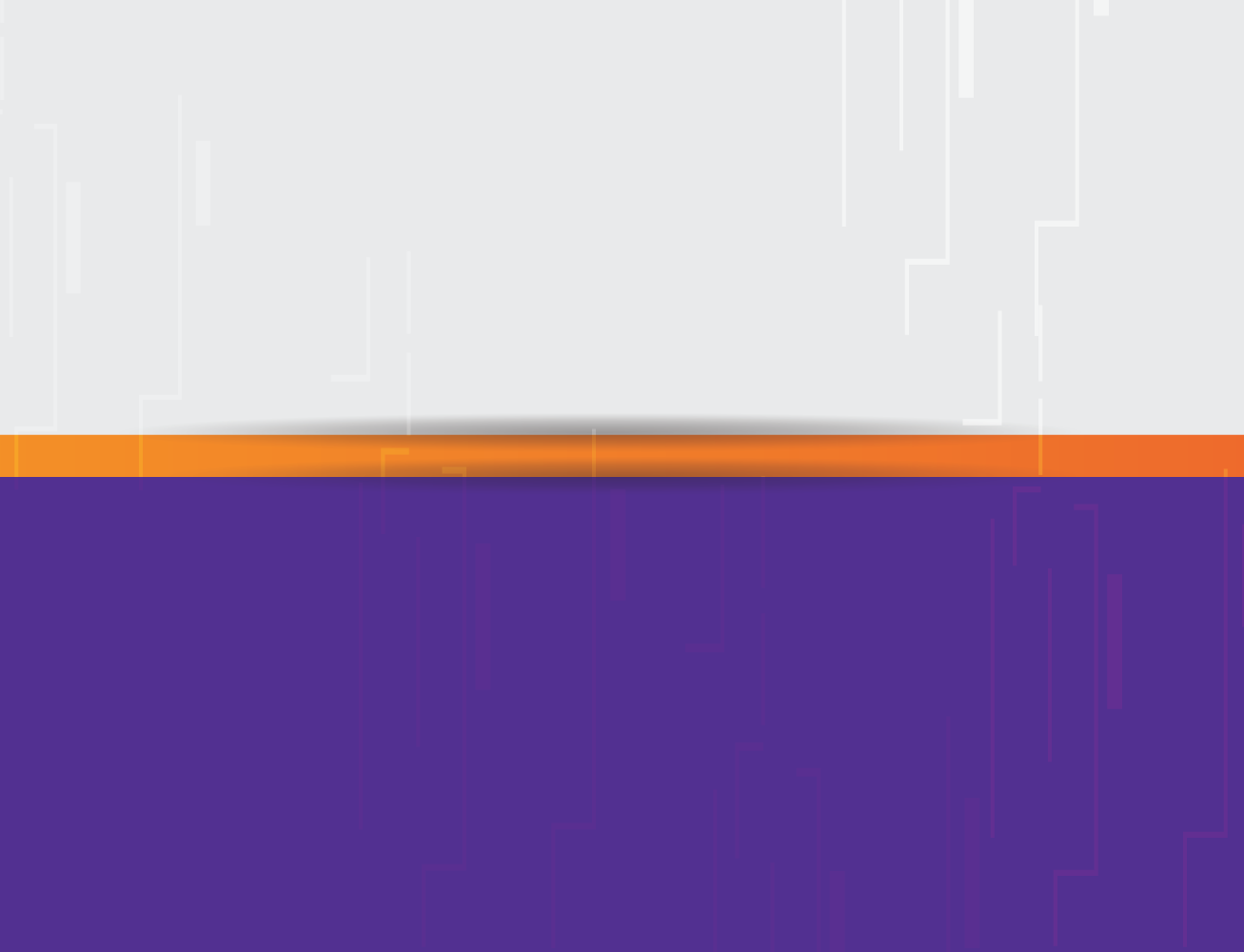 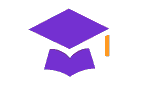 Документы, необходимые для поступления в 
Российский университет кооперации:
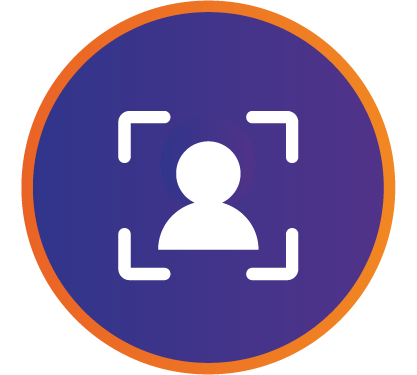 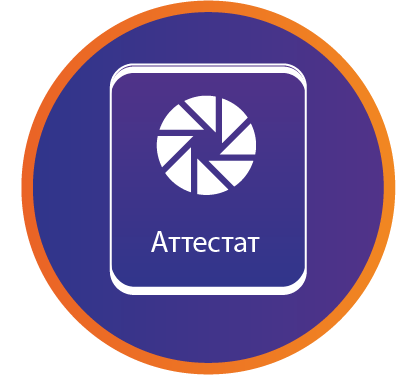 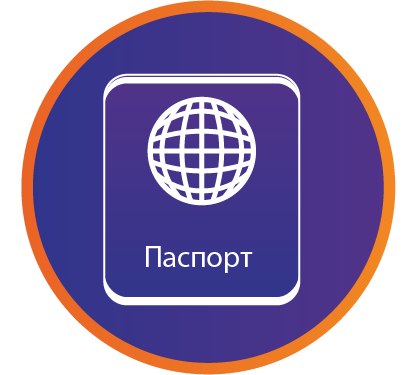 ПАСПОРТ
Документ об образовании
Фотографии 3х4
Элементы, необходимые для обучения в дистанционном формате:
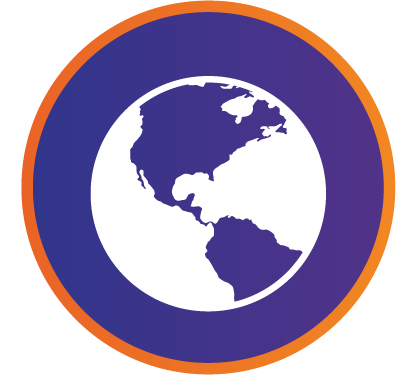 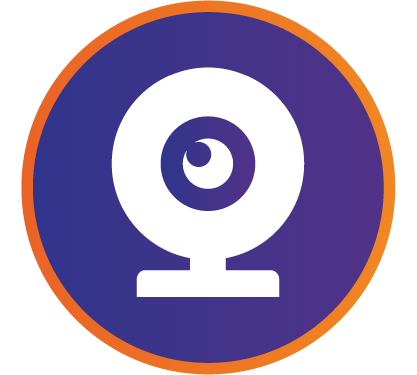 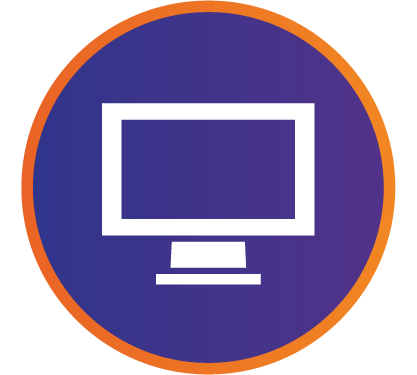 КОМПЬЮТЕР
ИНТЕРНЕТ
КАМЕРА
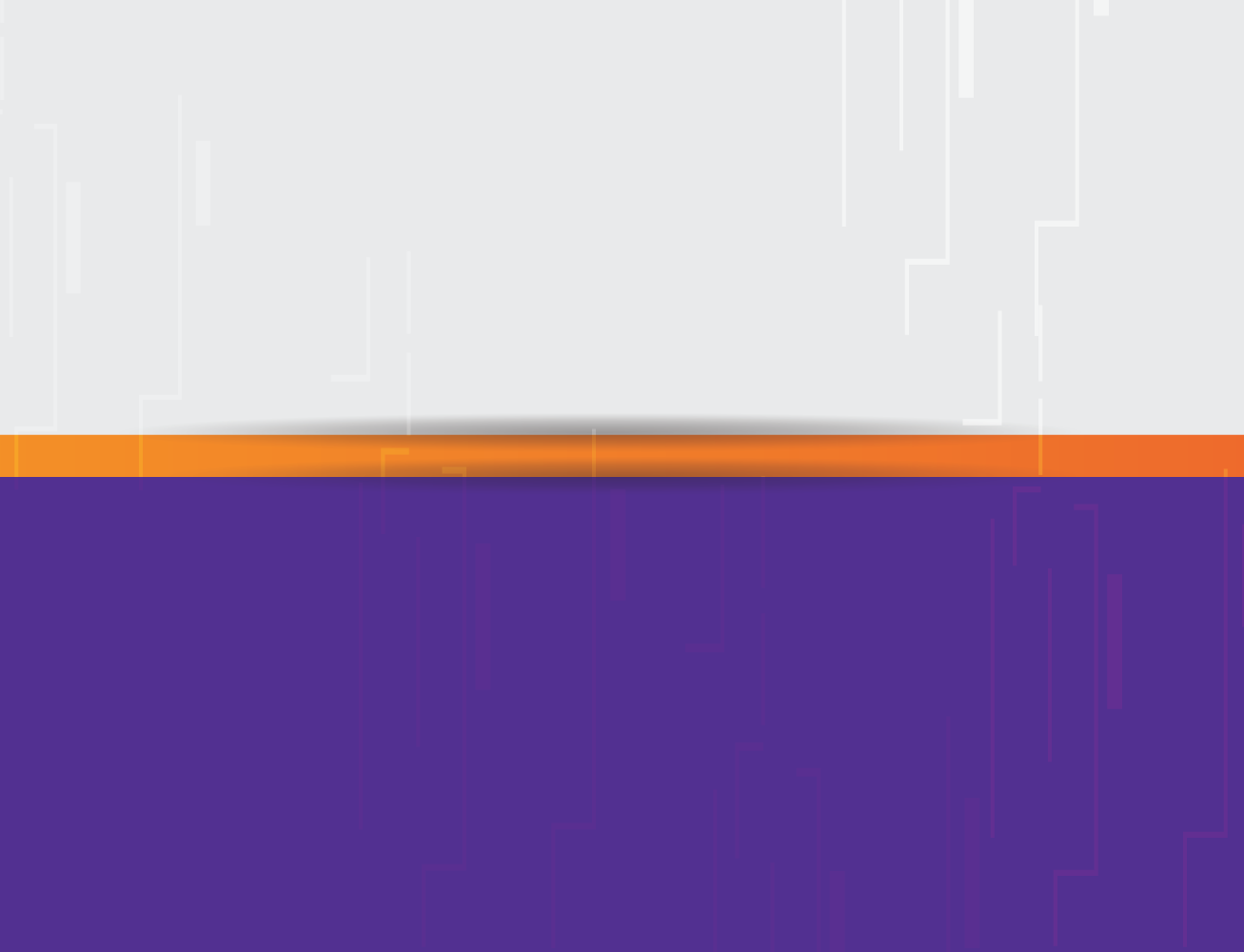 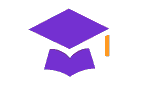 Сроки обучения:
БАКАЛАВРИАТ:
на базе 11 классов – 4,6 года
на базе СПО и ВО – 3,6 года

МАГИСТРАТУРА:
-    на базе ВО – 2,5 года
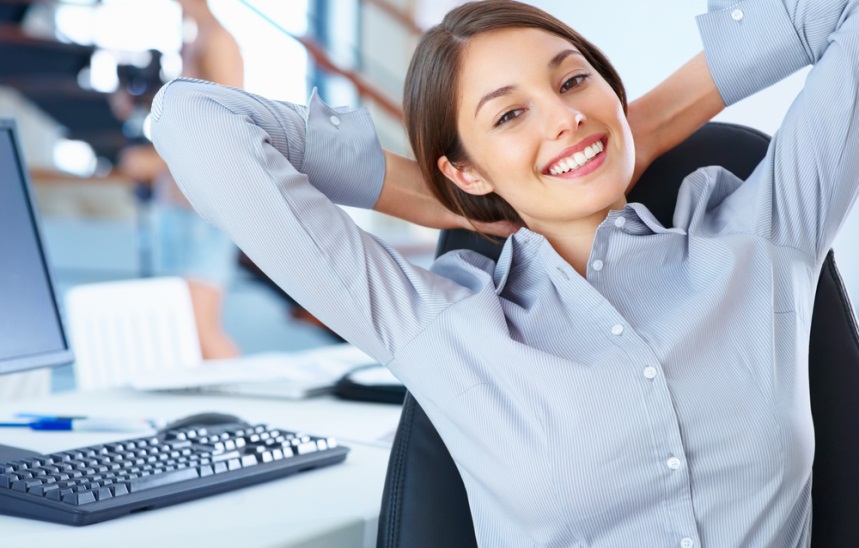 Стоимость обучения:
БАКАЛАВРИАТ: 
  * Сыктывкар дист. обр. - 50 000 руб.
 - заочно:
  * Чебоксары – 39 000 руб.
  * Казань – 54 500 руб.
  * Краснодар – 57 000 руб.
  * Москва – 94 000 руб.
- очно:
      * Чебоксары – 72 000 руб.
      * Казань – 70 700руб.
      * Краснодар – 78 000 руб.
      * Москва – 165 000руб.
МАГИСТРАТУРА: 
     - дист. обр.: 
      * Волгоград – 60 000 руб.
      * Чебоксары – 45 000 руб.
      * Саранск – 49 000 руб.
      * Краснодар – 61 000 руб.
      * Москва – 96 000 руб.
     - очно:
      * Чебоксары – 72 500 руб.
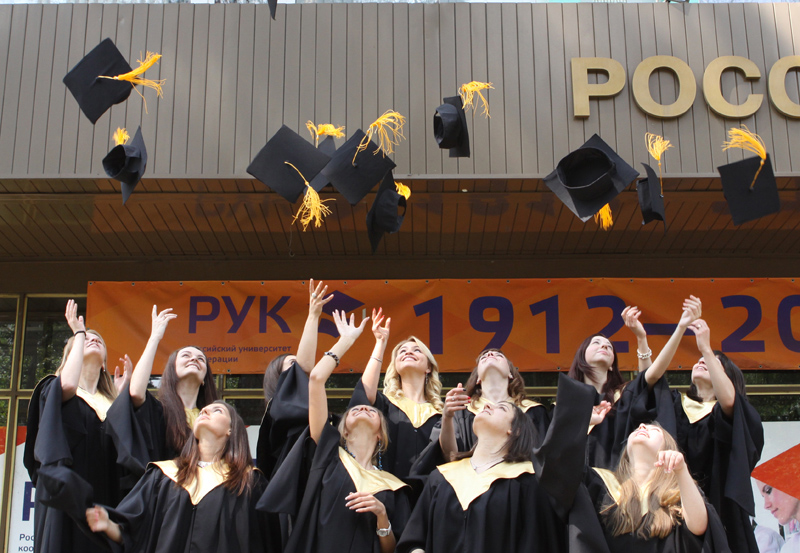 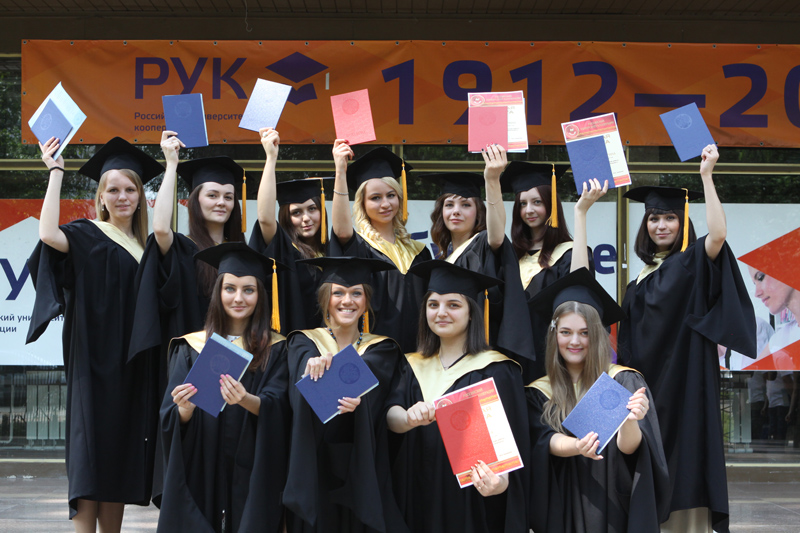 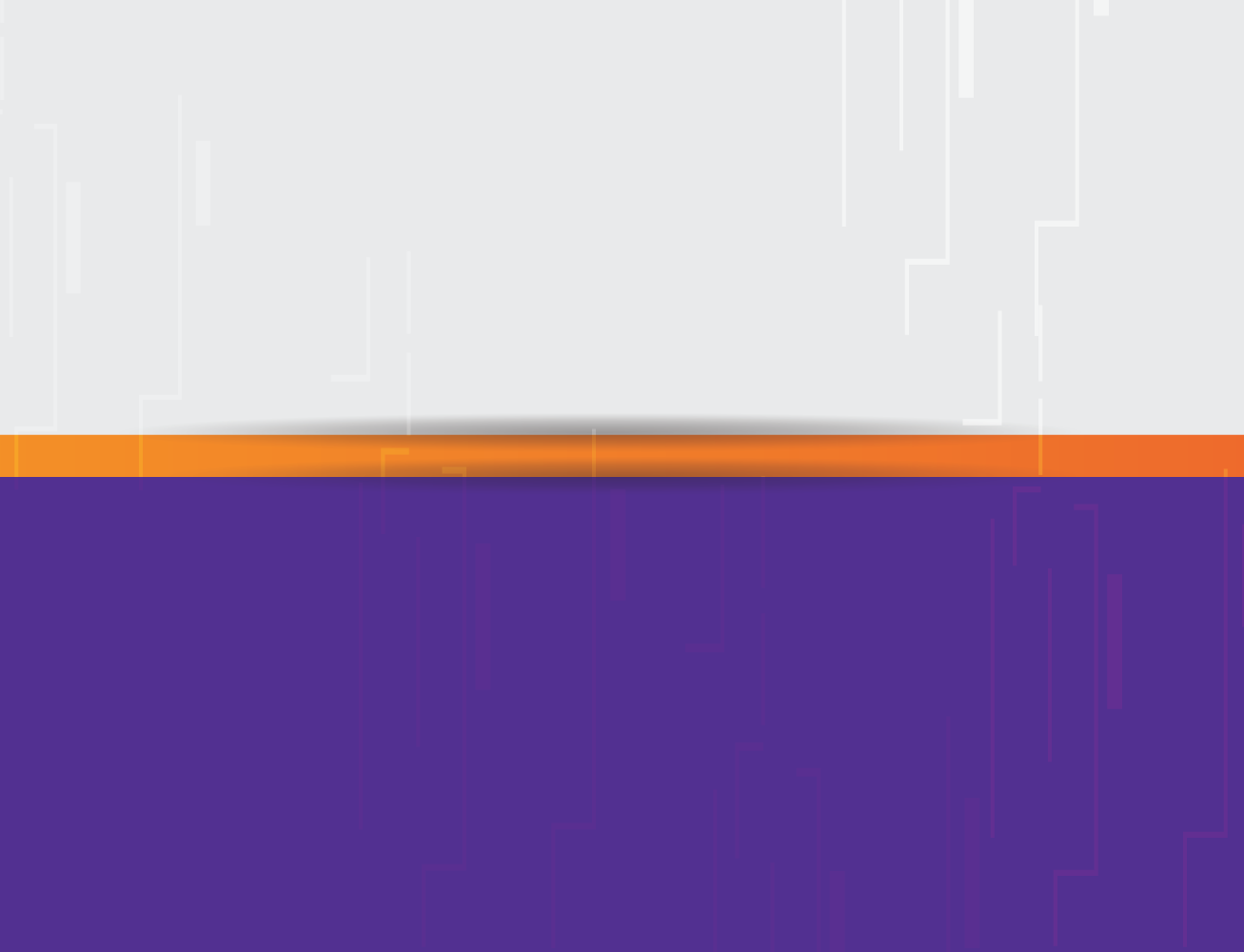 После окончания обучения Вы 
получаете диплом 
государственного образца 
о высшем образовании